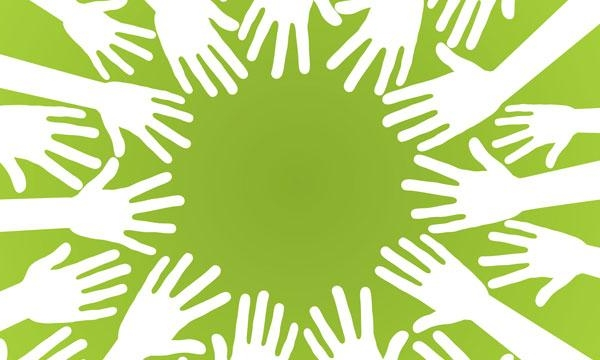 Волонтерское движение 
в России
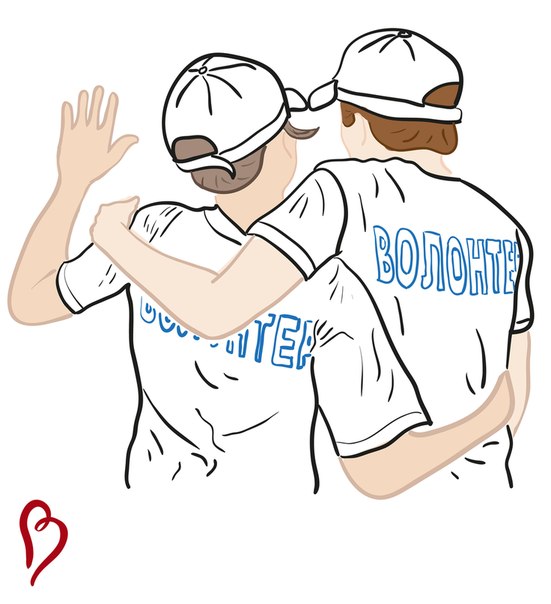 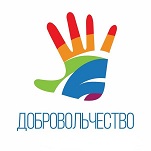 ВОЛОНТЕР
– это человек, который бесплатно, сознательно и добровольно трудится на благо других людей.
Бесплатно, не значит даром. Взамен он получает новую профессию или избавление от одиночества, или чувство нужности кому-то!
Синонимом слова "волонтер" является слово "доброволец".
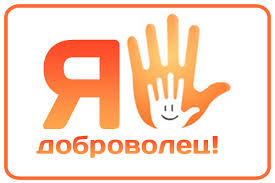 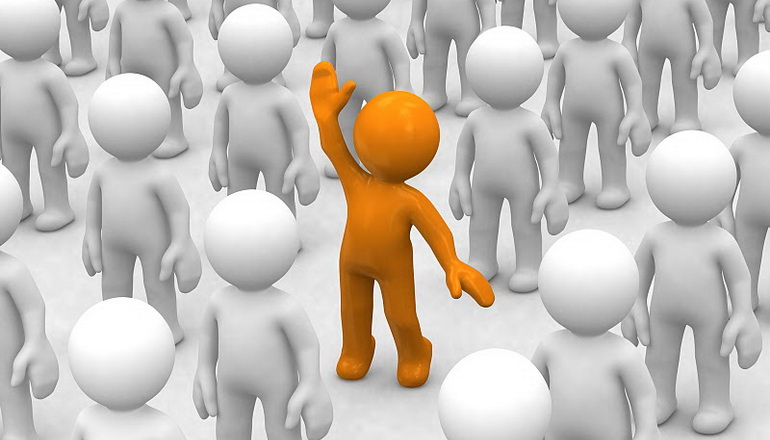 ВОЛОНТЕР
-веселый
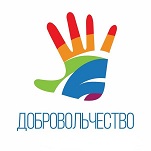 -отзывчивый
-любознательный
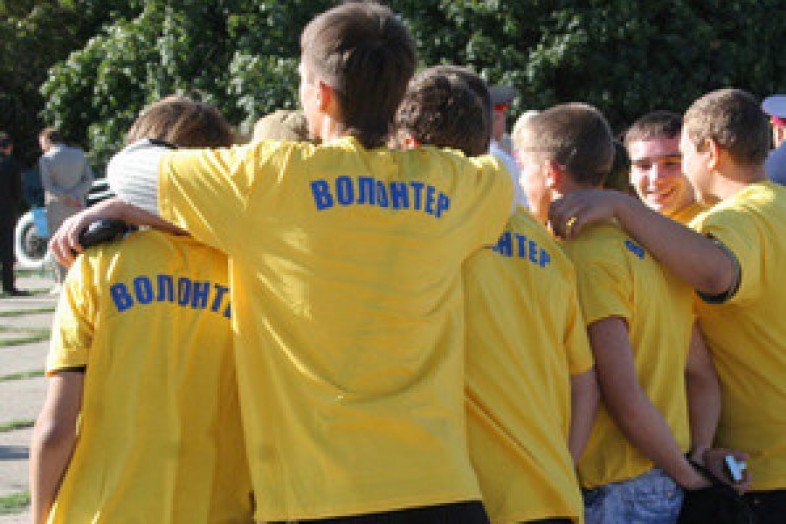 -ответственный
-настойчивый
-трудолюбивый
-емкий
-радостный
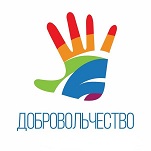 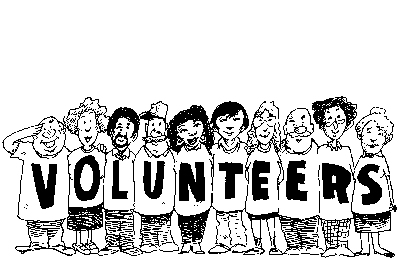 Иногда волонтеров называют общественными помощниками, внештатными добровольными сотрудниками, ассистентами, лидерами, посредниками.
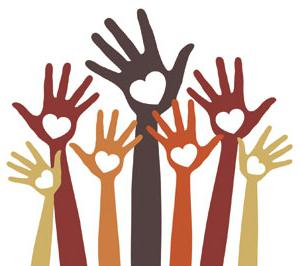 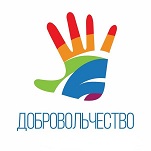 Волонтером может быть каждый – независимо от возраста, образования, материального статуса и т.п.
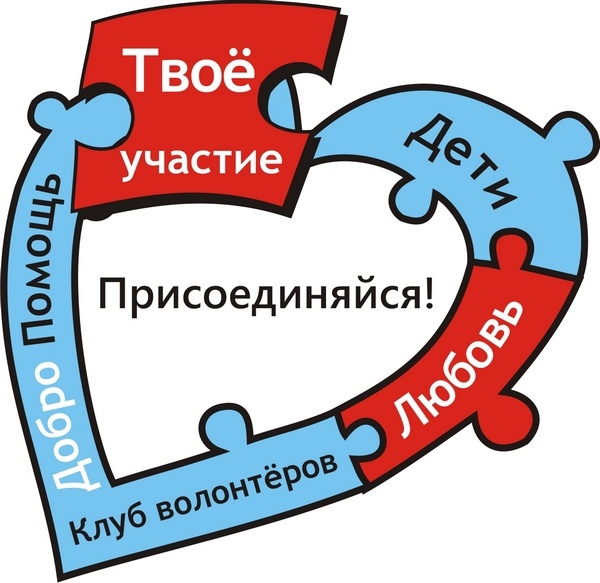 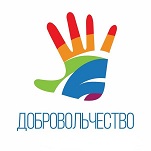 Основными принципами волонтерской работы являются:
 желание помогать людям добровольно, желание делиться своим опытом, учиться самому, добросовестность.
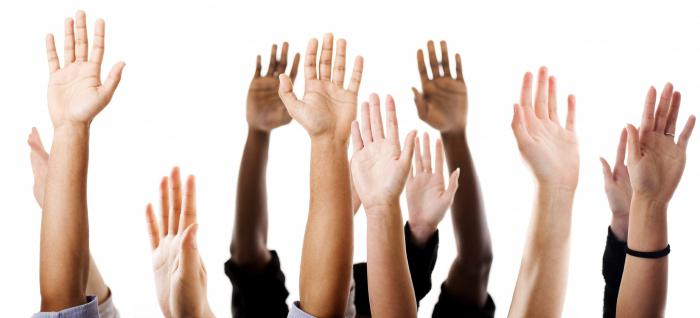 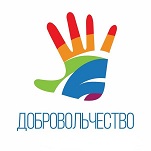 В России волонтерское движение стало зарождаться в конце 1980-х годов . 
Но если заглянуть в историю, оно существовало всегда, например, в виде службы сестер милосердия, тимуровского и пионерского движений, всевозможных обществ охраны природы и памятников.
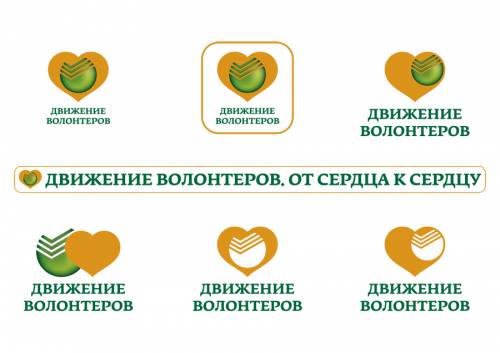 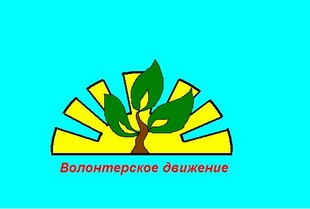 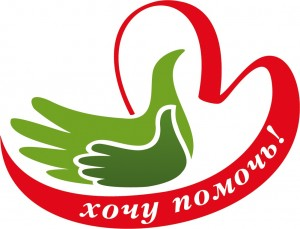 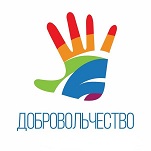 Деятельность добровольцев направлена в первую очередь на помощь остронуждающимся слоям населения, 
не имеющим возможности помогать себе самим (старость, беспризорность, инвалидность, стихийные бедствия, социальные катаклизмы).
Волонтерская группа "Мир в ладошке"  оказывает помощь социальным учреждениям в основном по работе с детьми.
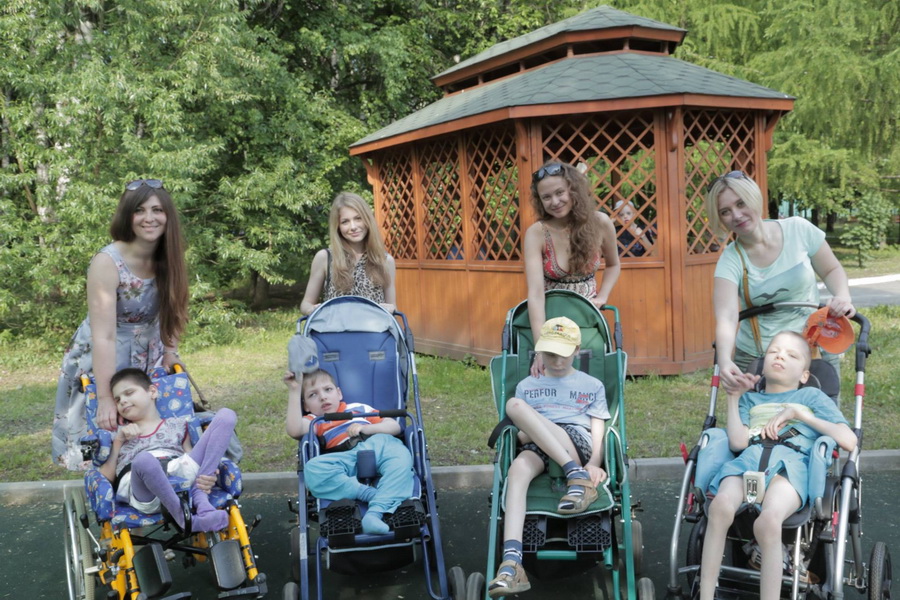 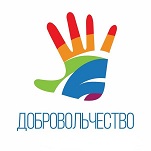 В Москве существует группа «Доноры – детям». Волонтеры устраивают занятия кружков в гематологическом отделении, детские конкурсы и походы в театр для детей и родителей, организовывали сбор средств на поиск доноров костного мозга и лекарства. 
И просто приходят поиграть с детьми и пообщаться с их родителями. 
Все эти люди – доноры, и неважно, сдают они кровь или нет.
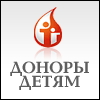 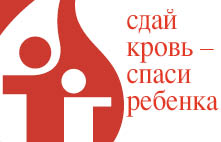 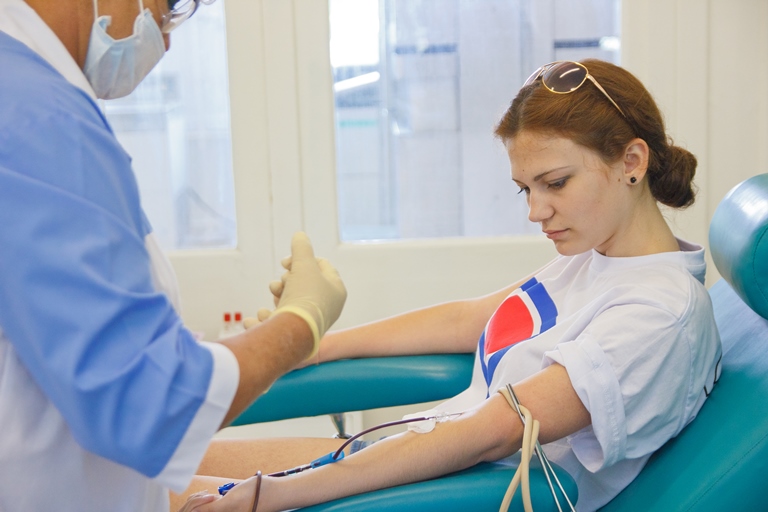 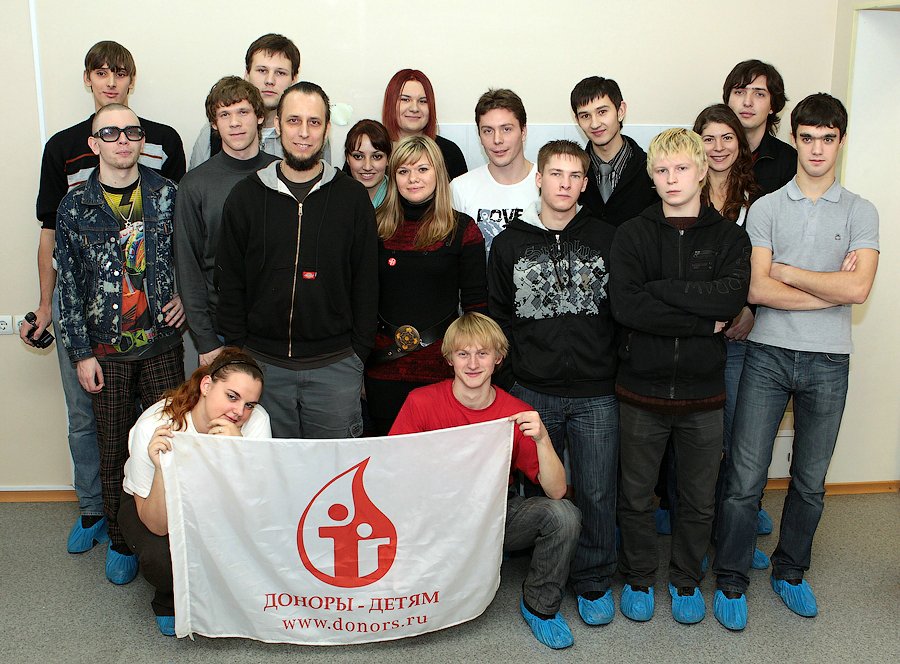 Волонтерская группа детского отделения Московского областного онкологического диспансера   "Седьмой лепесток", пациентам  которого нужны друзья. Это может быть как один человек, так и семья, группа друзей. 
Можно перезваниваться, навещать, общаться, дарить подарки с поводом и без. Если есть возможность, то оказывать поддержку в покупке лекарств, одежды, продуктов.
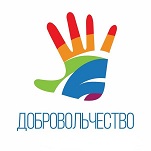 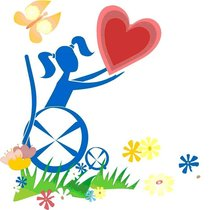 Общественный фонд помощи престарелым
 "Доброе Дело»
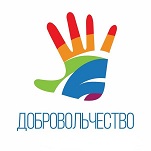 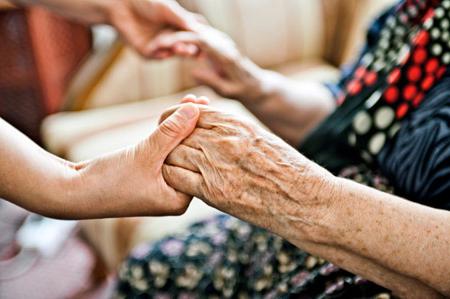 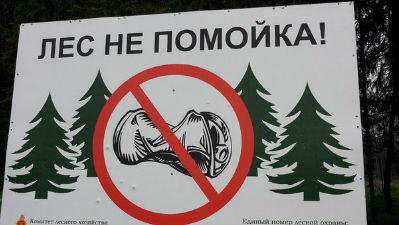 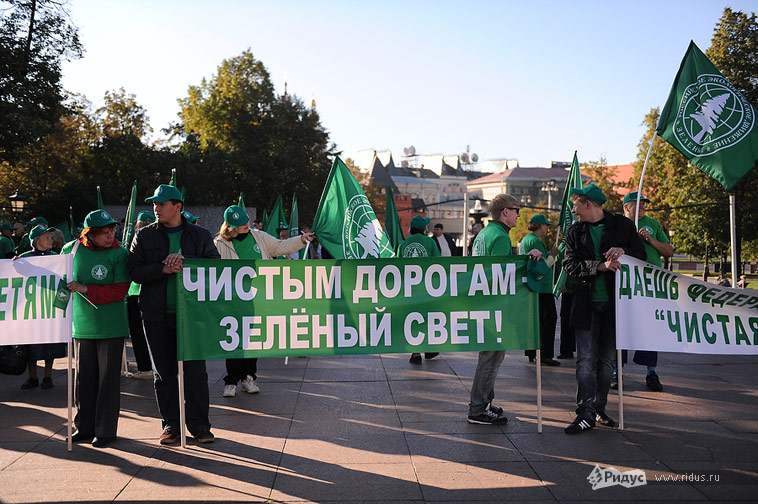 Добровольная общественная молодежная природоохранная организация.
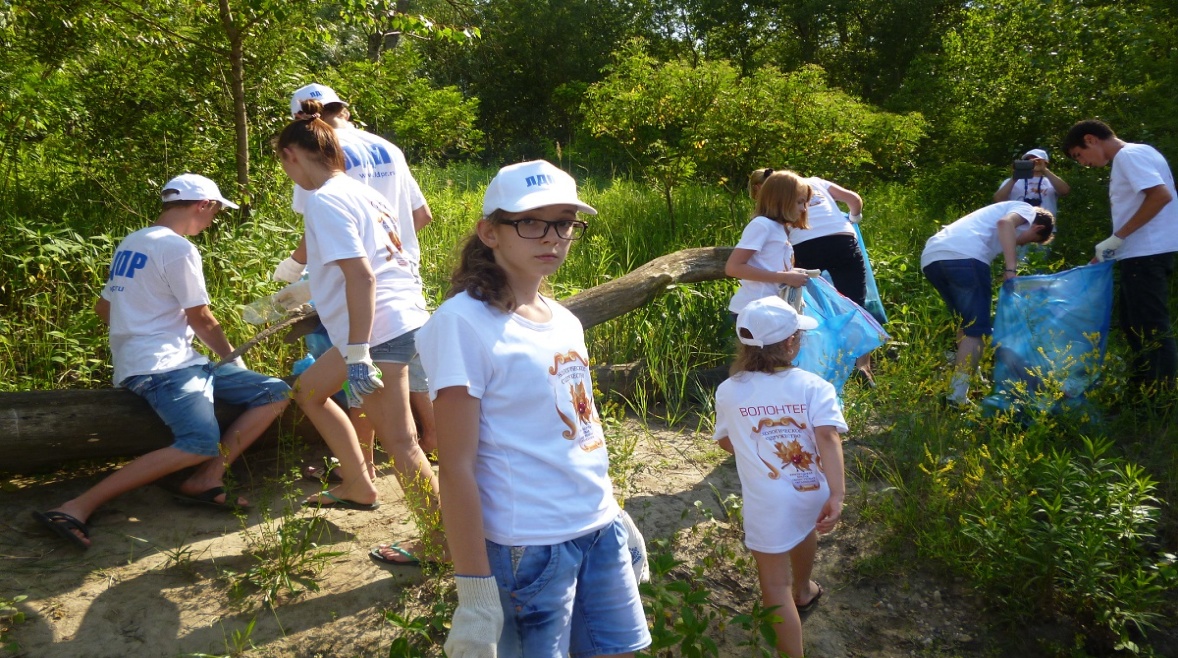 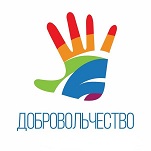 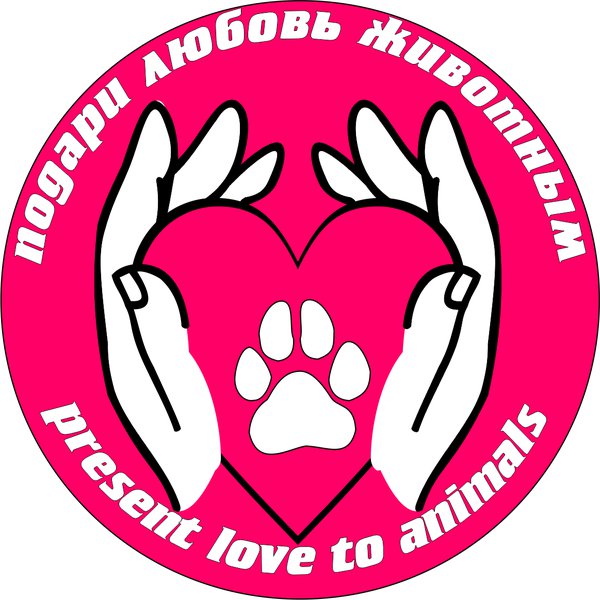 Добровольная помощь животным, зоопаркам и заповедникам.
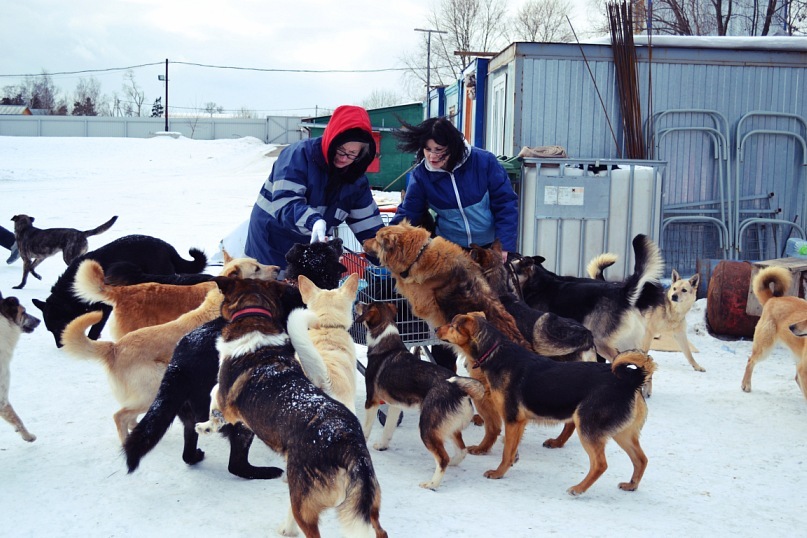 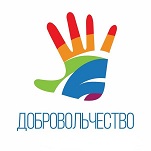 Любой человек, живущий в Москве или Санкт -Петербурге, может стать членом постоянной группы волонтеров Гринпис. 
 В других городах тоже можно участвовать в деятельности Гринпис, через Интернет или самостоятельно организуя свои практические природоохранные проекты. 
Например,  в рамках Движения "Возродим наш лес", можно организовать работы по уборке мусора, пропагандировать  раздельный сбор и переработку отходов.
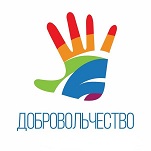 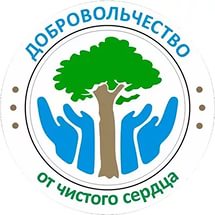 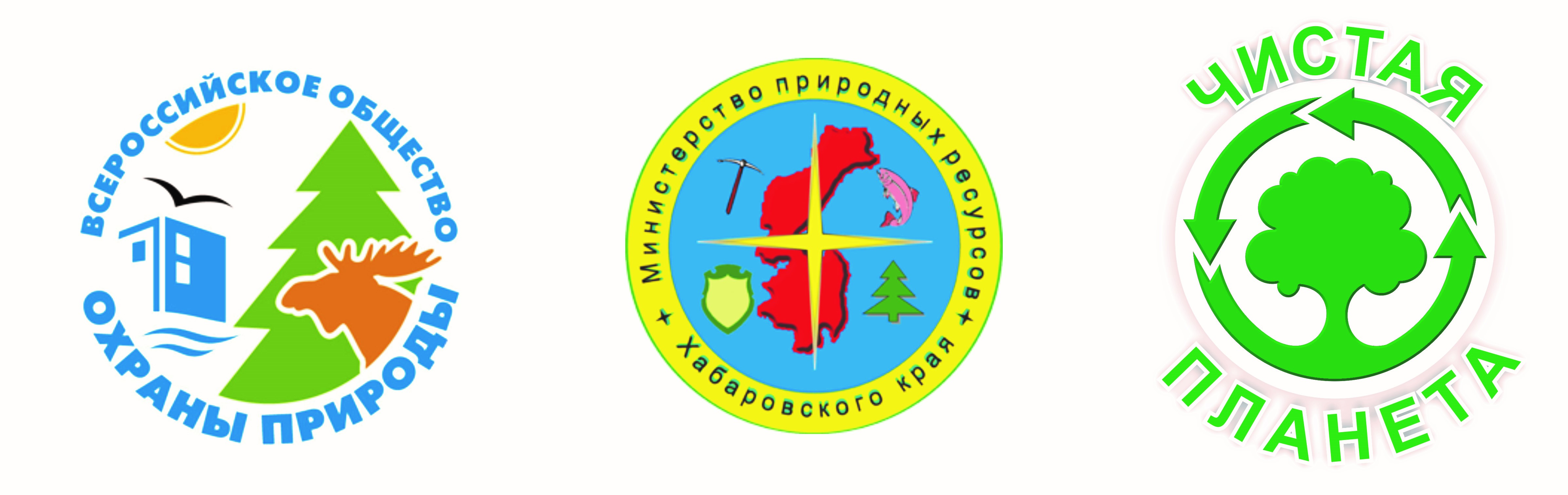 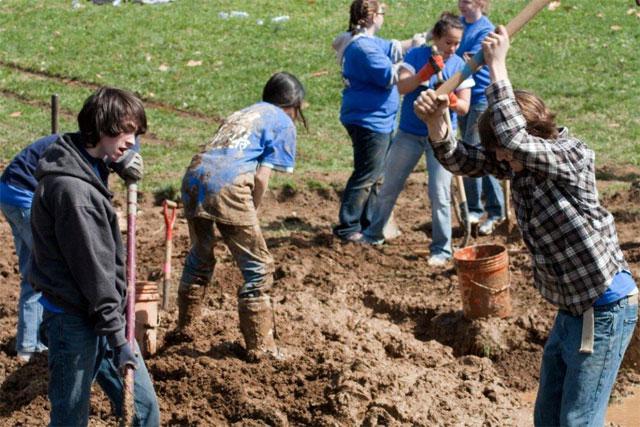 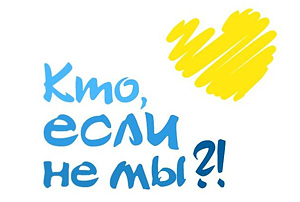 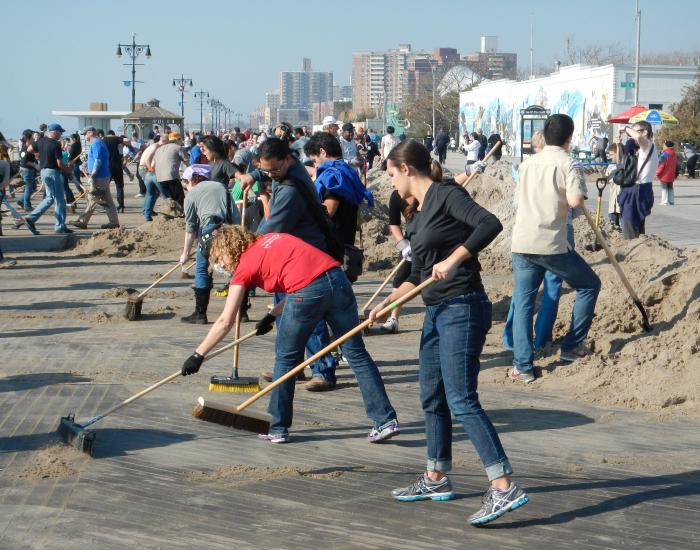 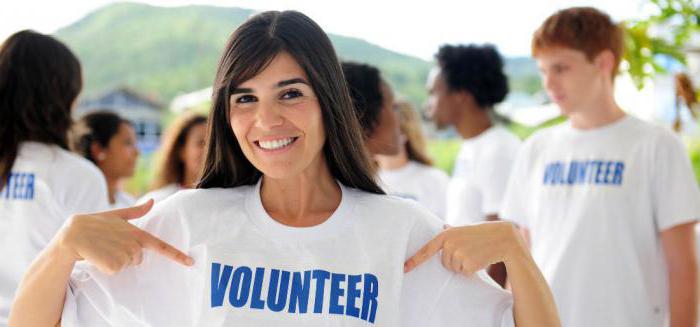 Посадка цветов, клумб, газонов, кустов и деревьев благоустройство дворов, участков, городских улиц.
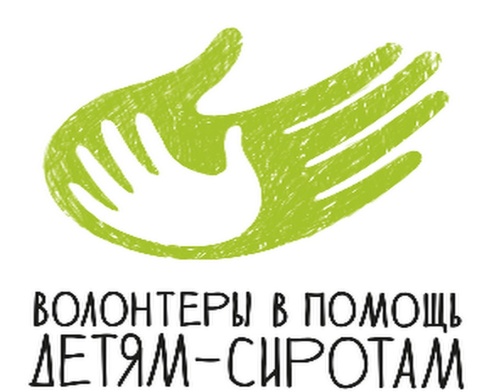 Существует волонтерское движение в благотворительном Фонде брошенных младенцев  «Я без мамы», 
где  волонтеры ведут активную работу с детскими домами и больницами, помогая  сбором вещей для детей, организуя досуг, благотворительные концерты, выступления
 и многое другое.
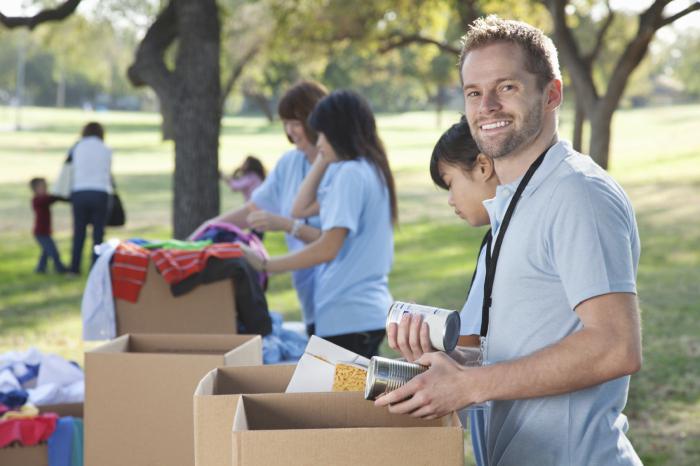 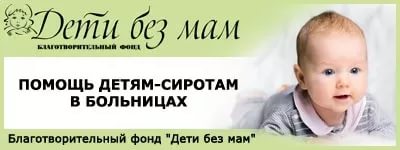 Проекты, направленные на  здоровый образ жизни, борьбу с пьянством, алкоголизмом, наркоманией. 
Например, волонтерское движение «Город против наркотиков».
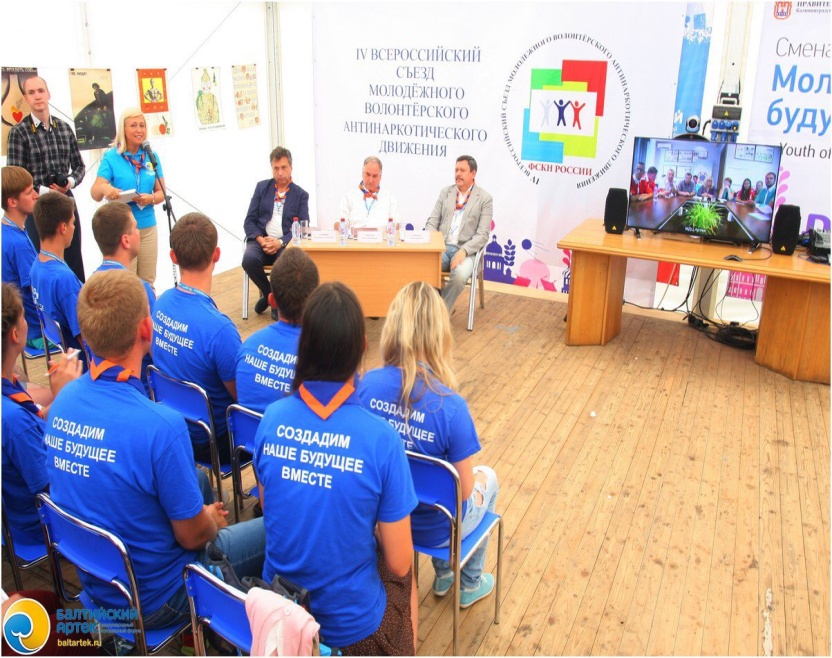 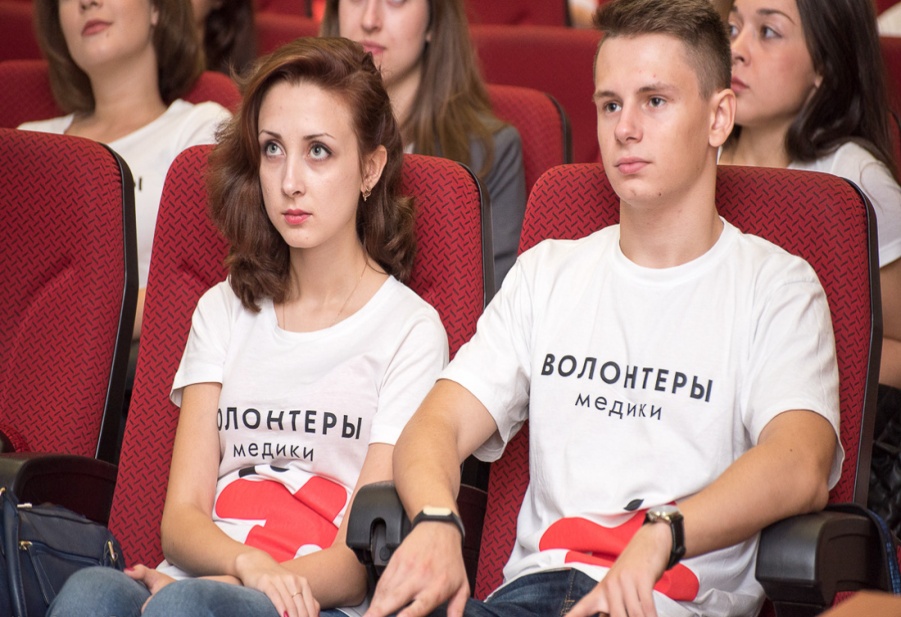 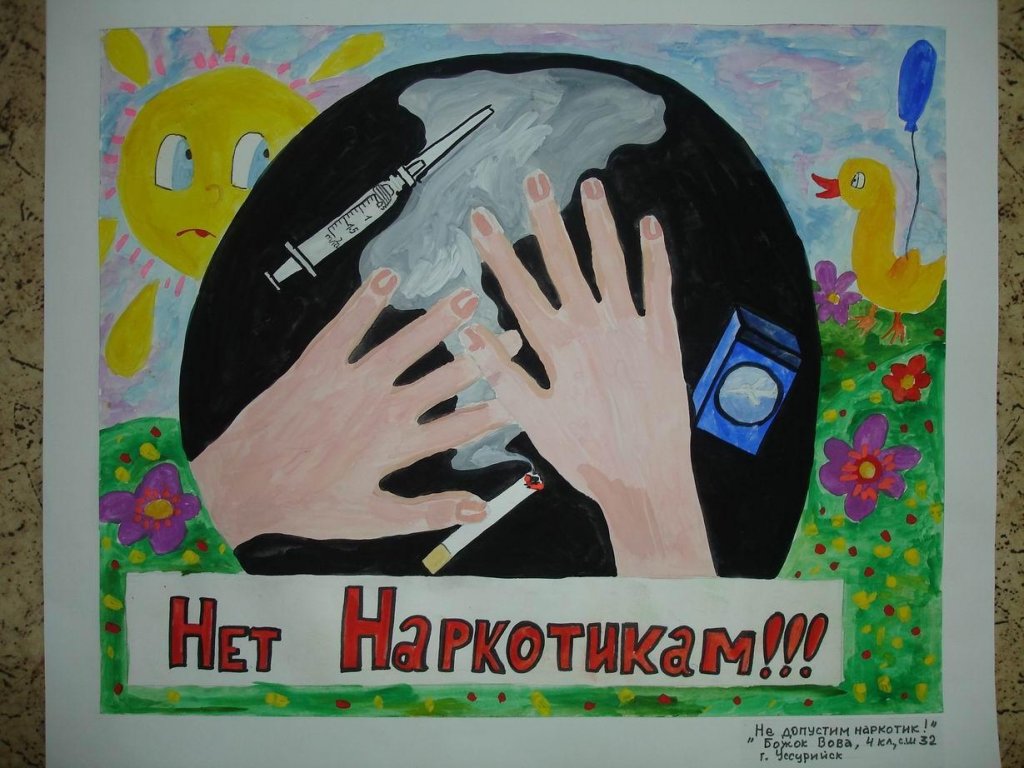 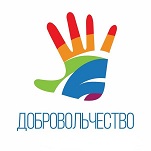 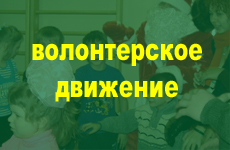 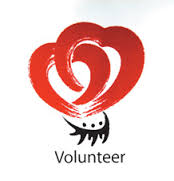 Помощь спасателям: участие в прочёсе местности при поисках заблудившегося человека, опрос населения и т. д.
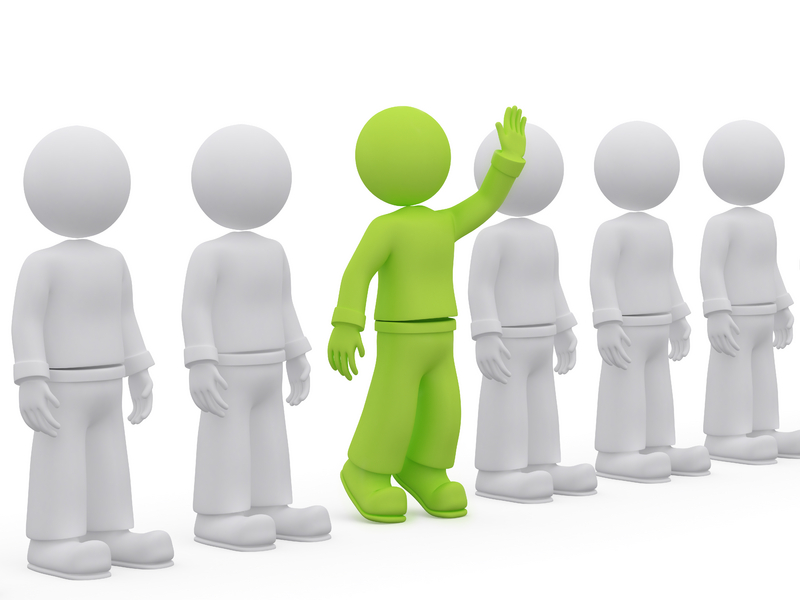 Волонтёрская деятельность — это путь к оплачиваемой работе, здесь всегда есть возможность проявить и зарекомендовать себя с лучшей стороны, попробовать себя в разных сферах деятельности и определиться с выбором жизненного пути.
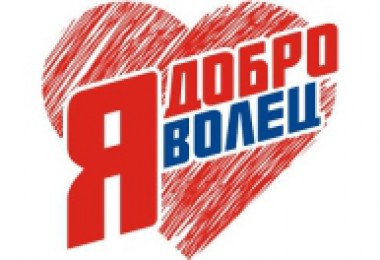 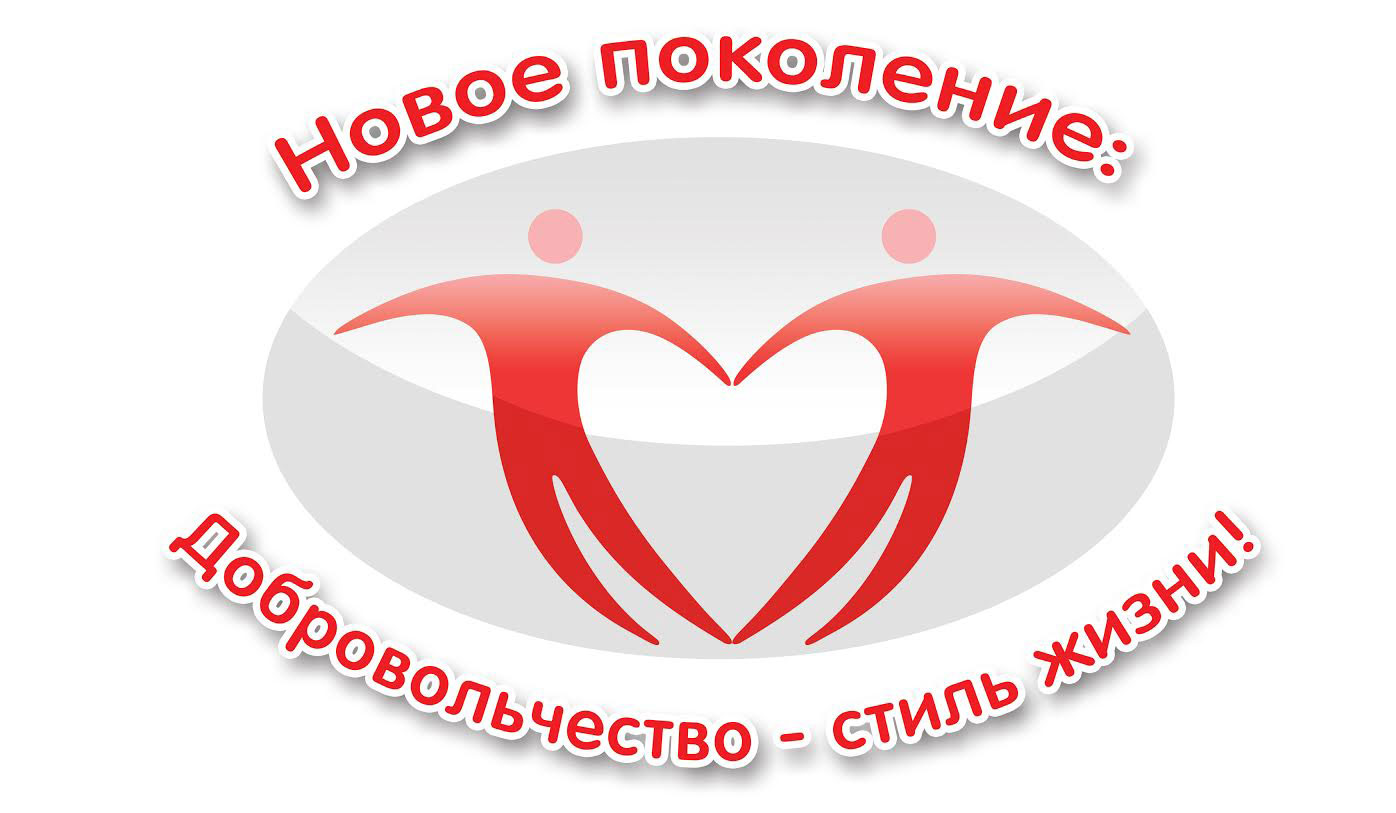 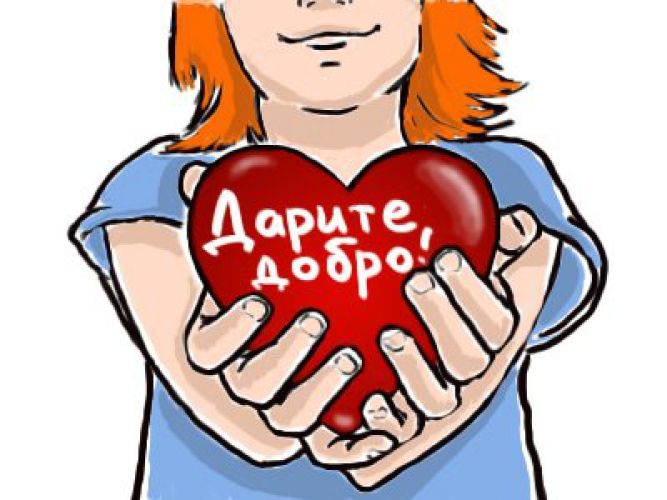 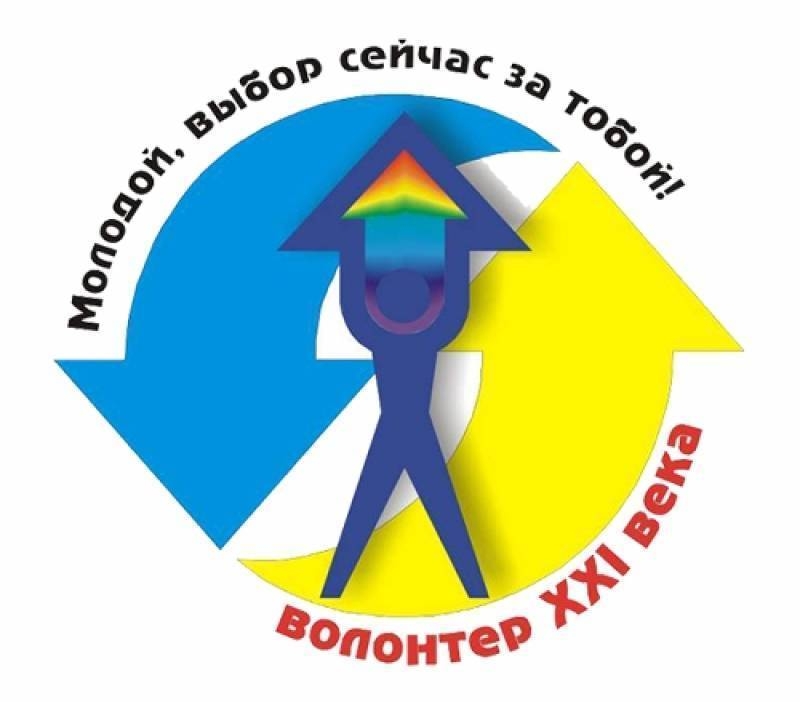 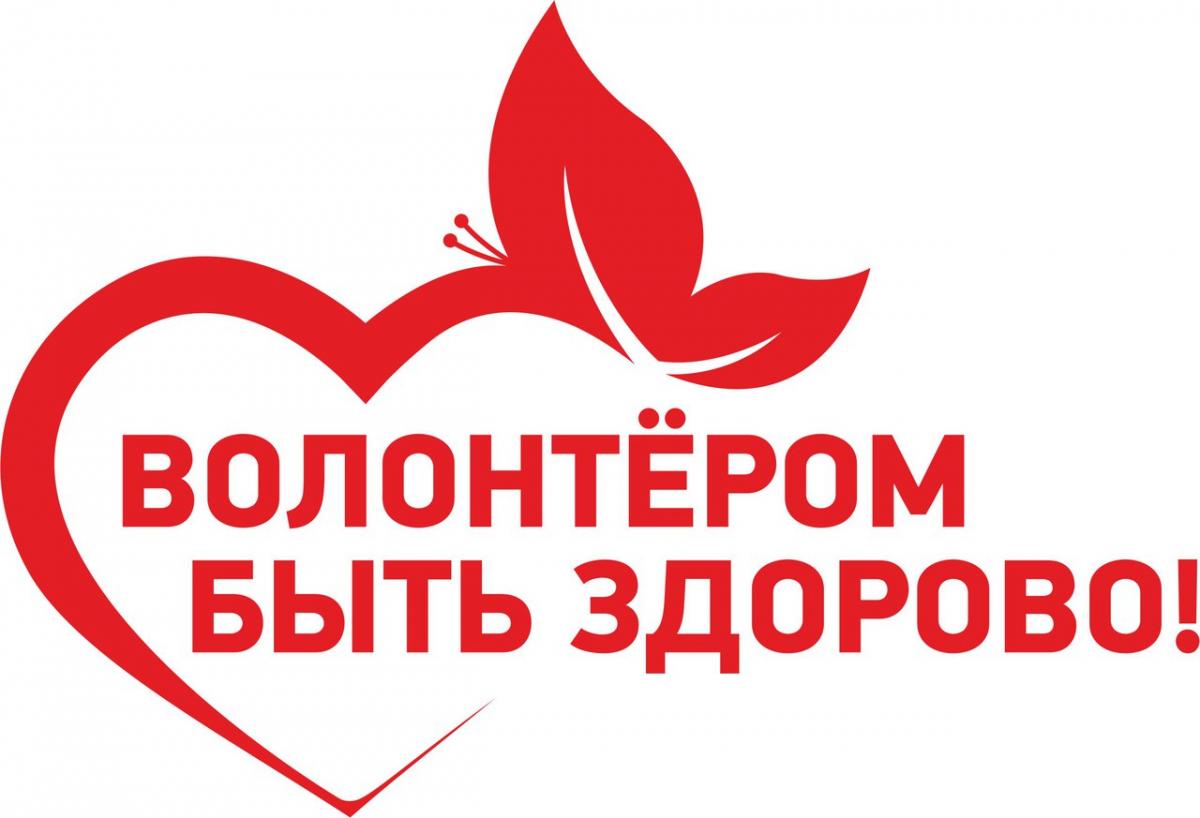 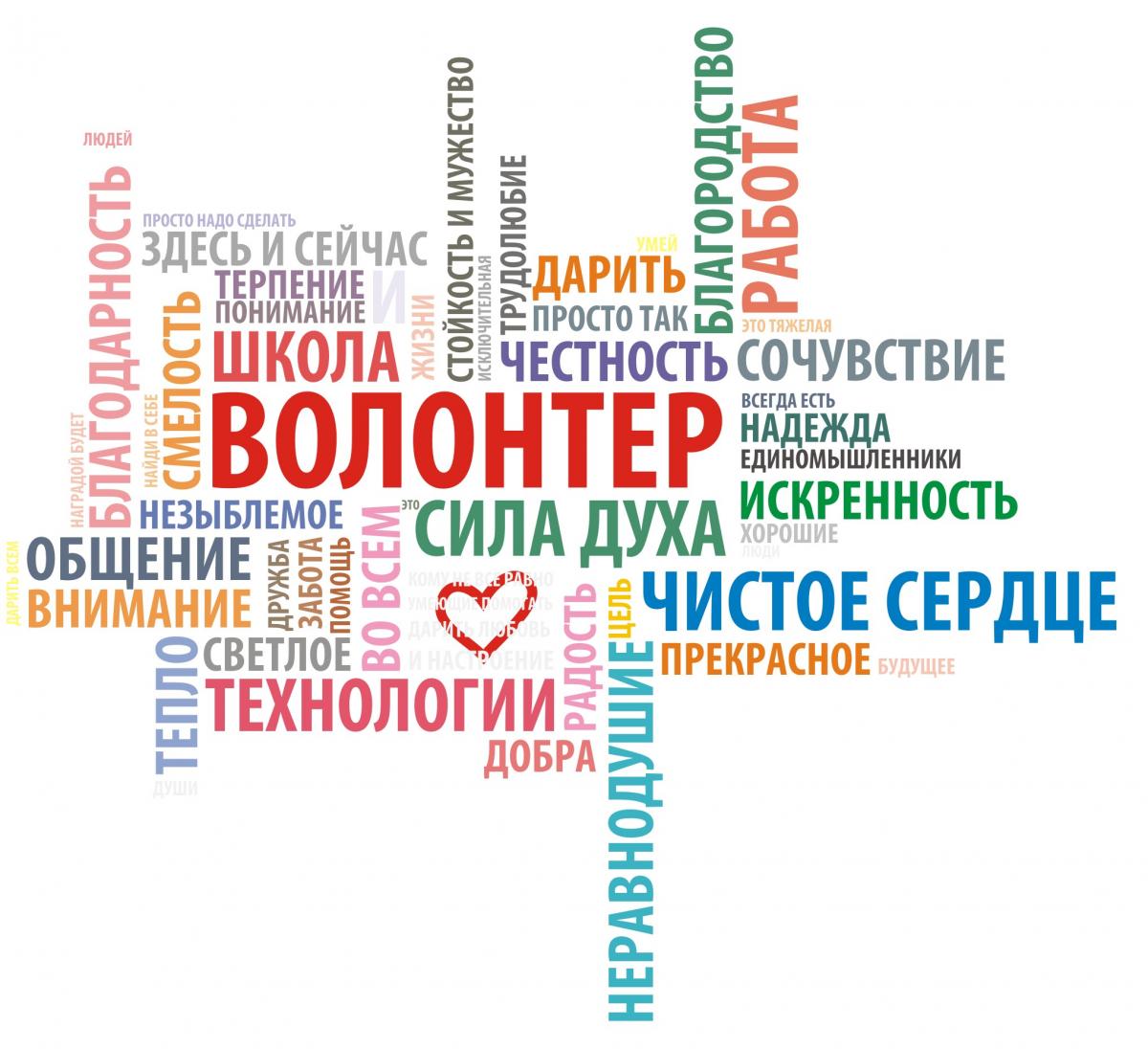 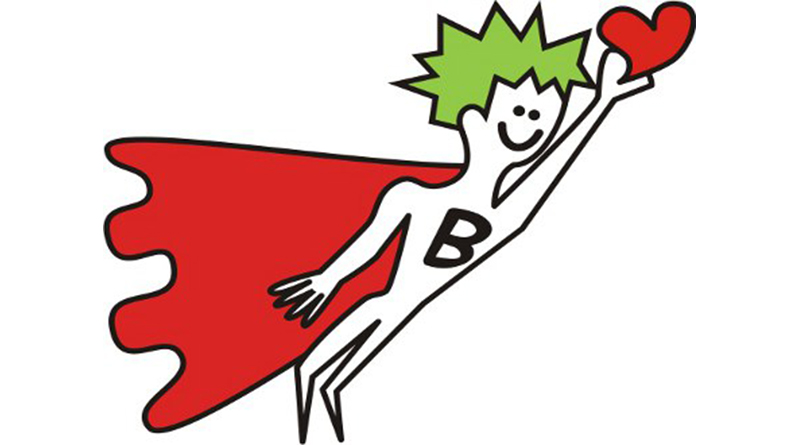 Волонтерами не рождаются, 
ими становятся!
Скачано с www.znanio.ru